○○○○○○○（企業名）
企業ロゴ
≪人権を尊重した主な取組や成果≫
○○○○○○○○○○○○○○○○・・・・
特に力を入れている取組
○○○○○○
○○○○○○
○ 


○


○
○ 


○


○
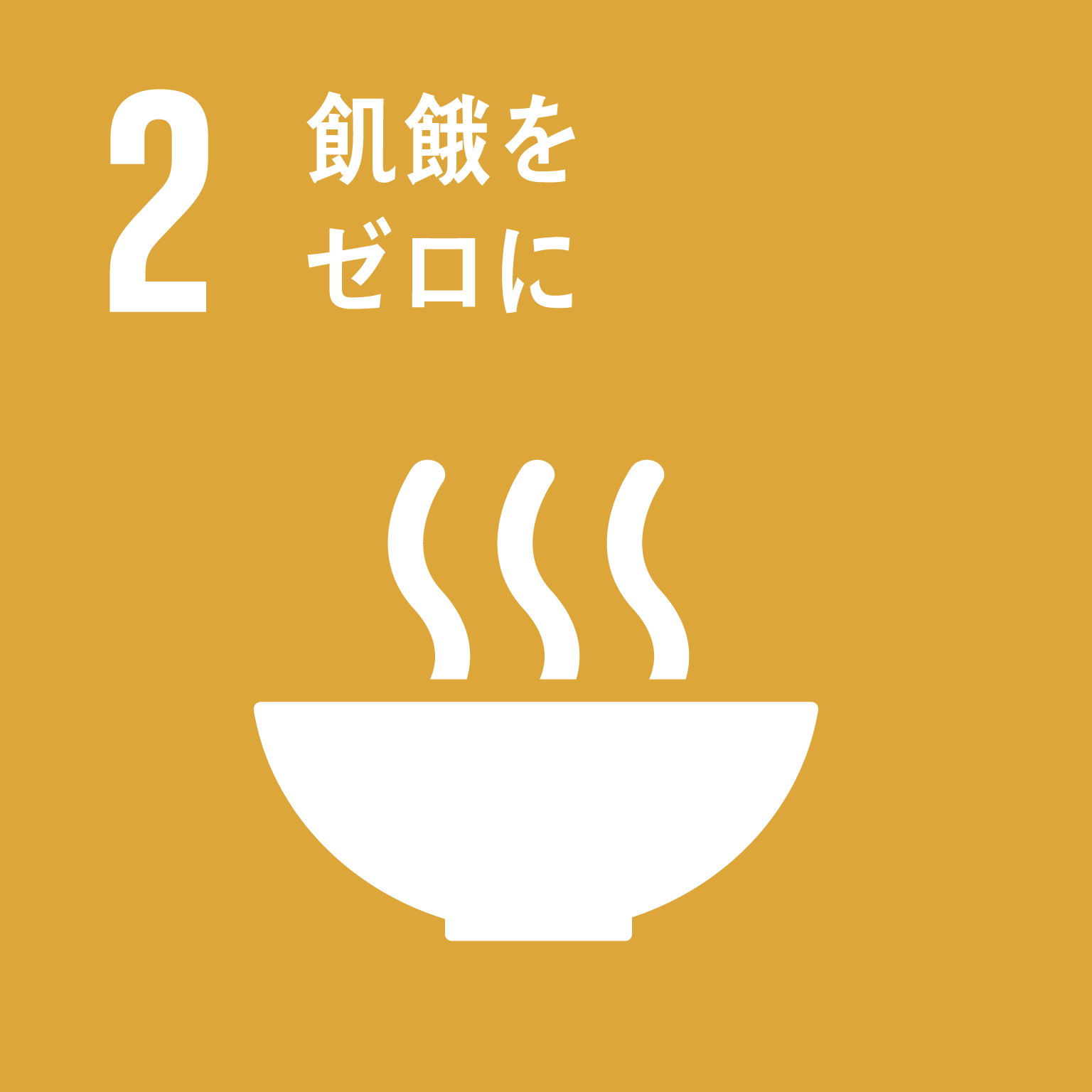 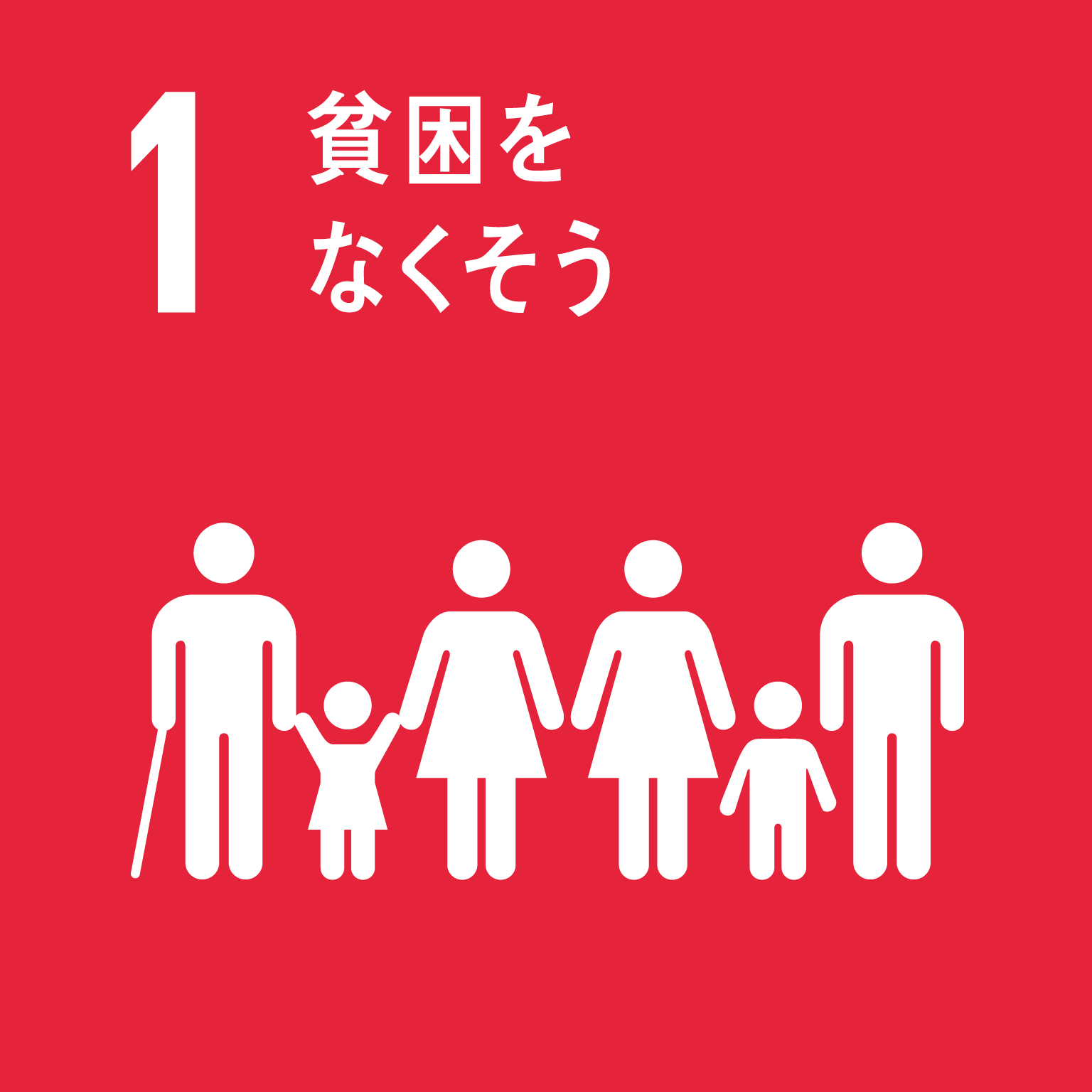 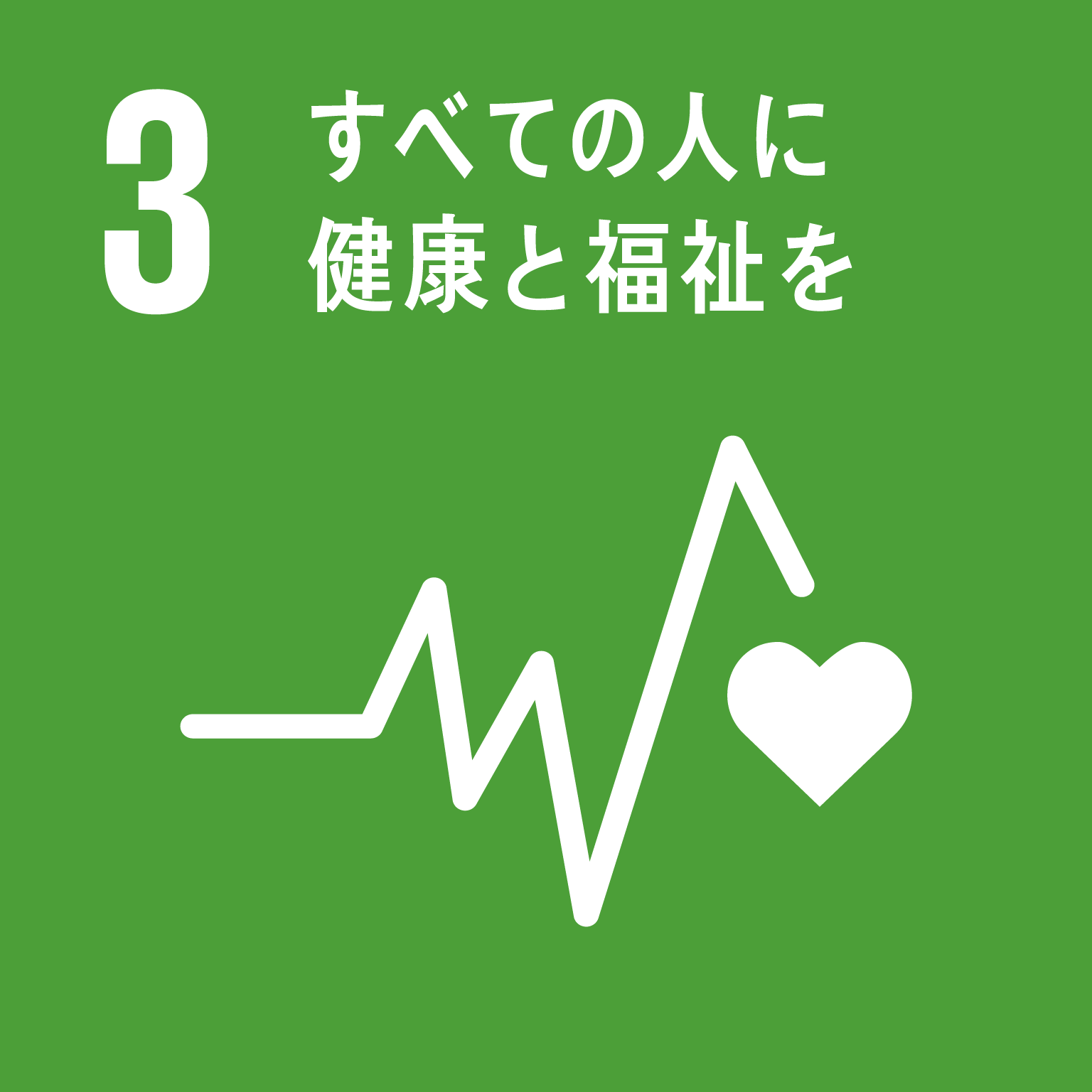 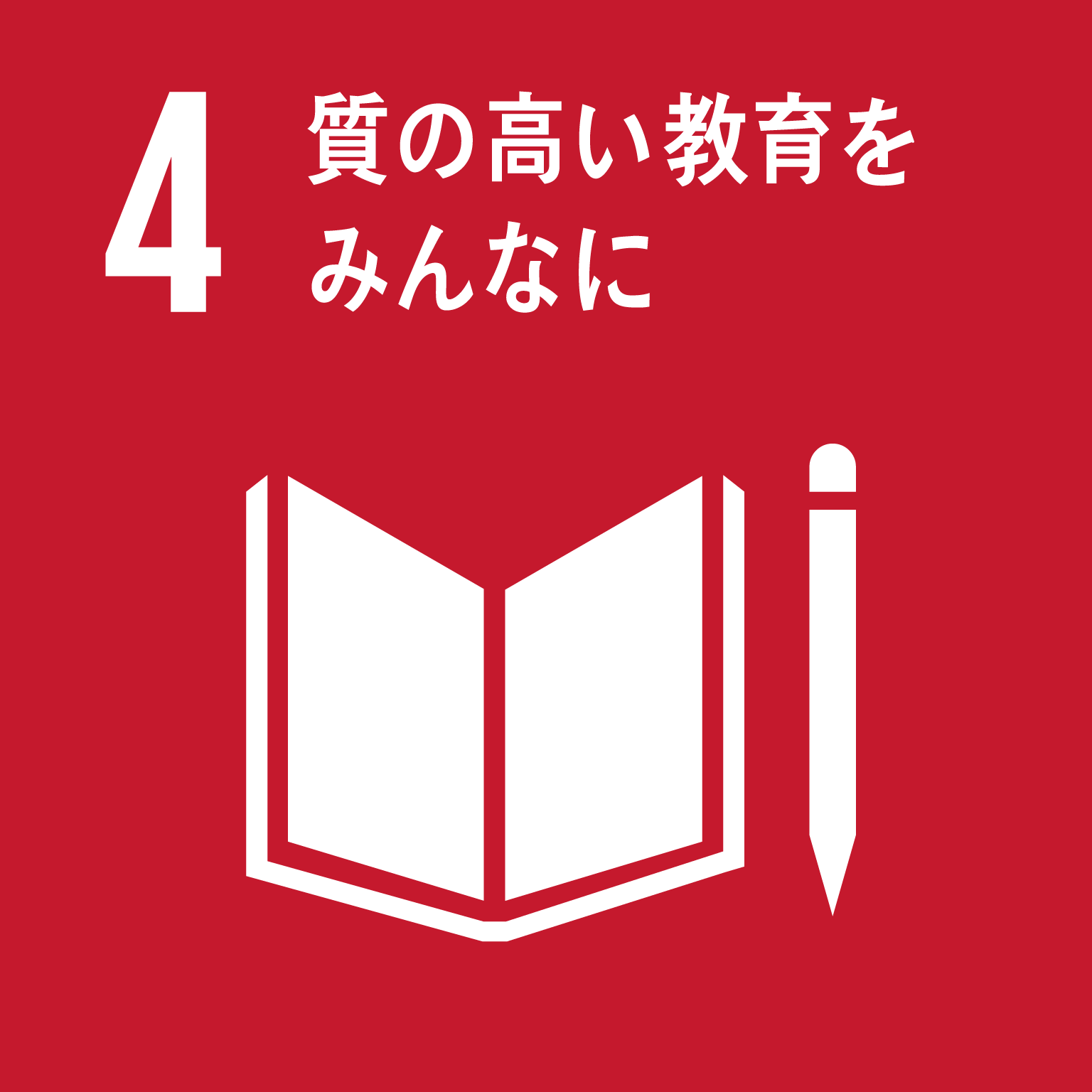 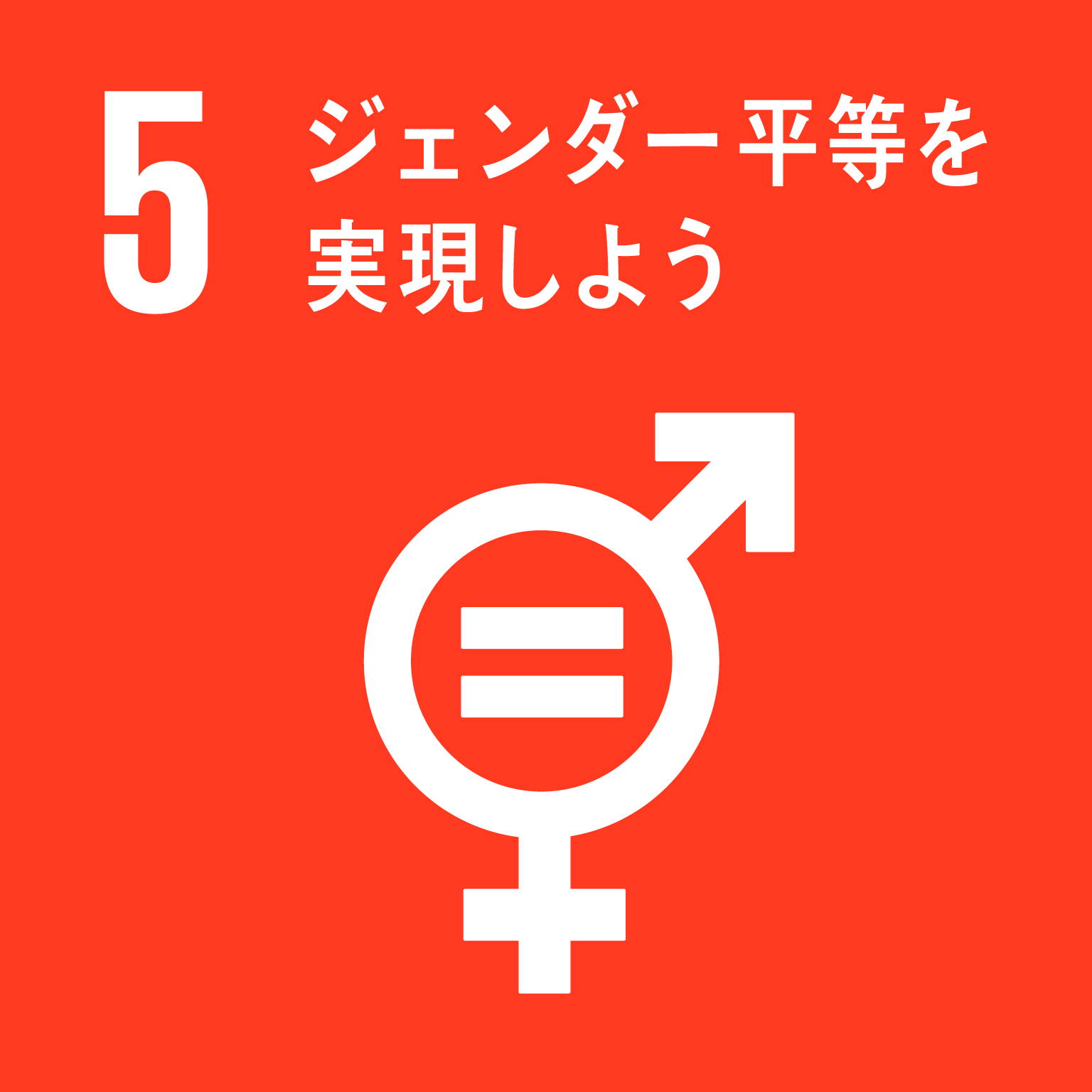 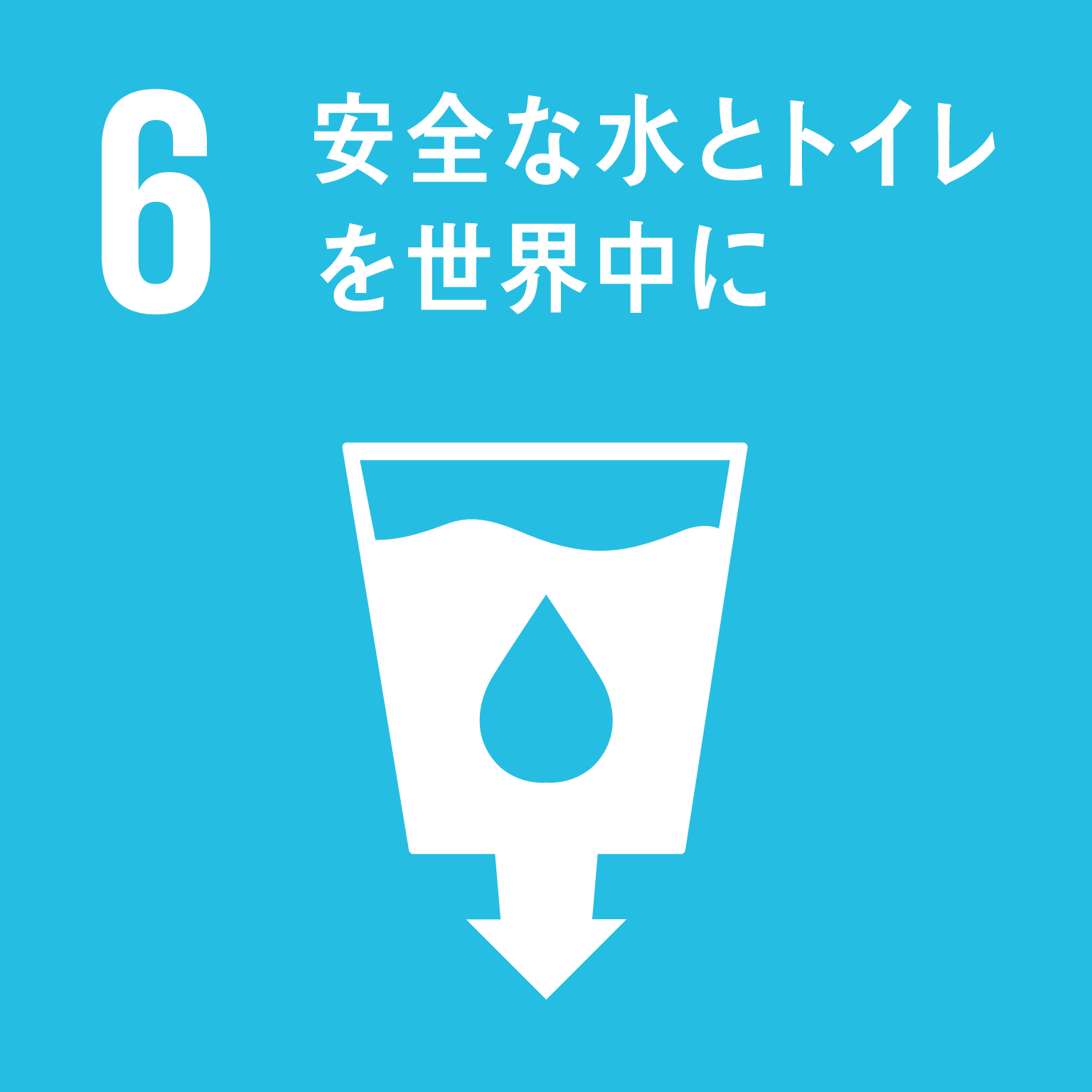 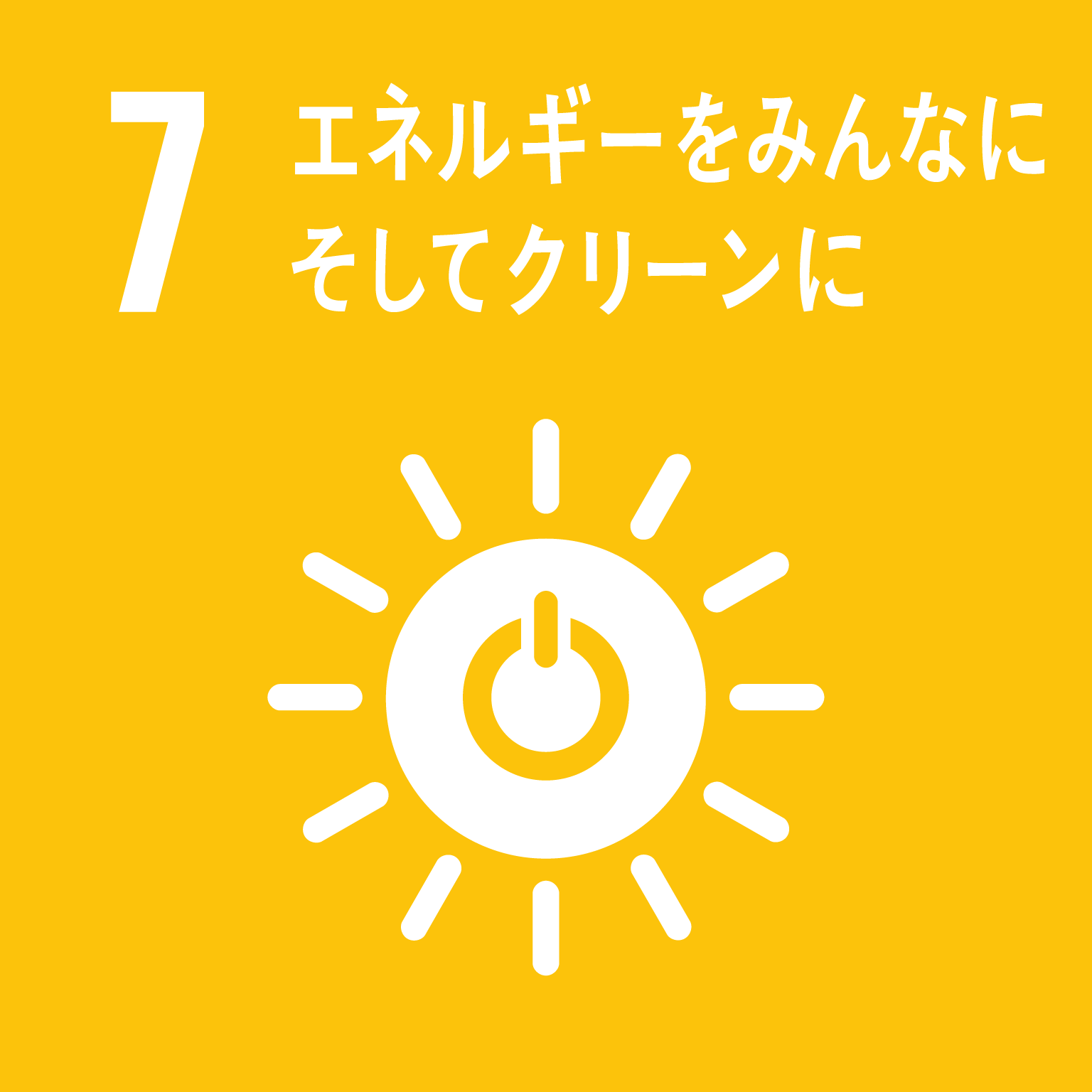 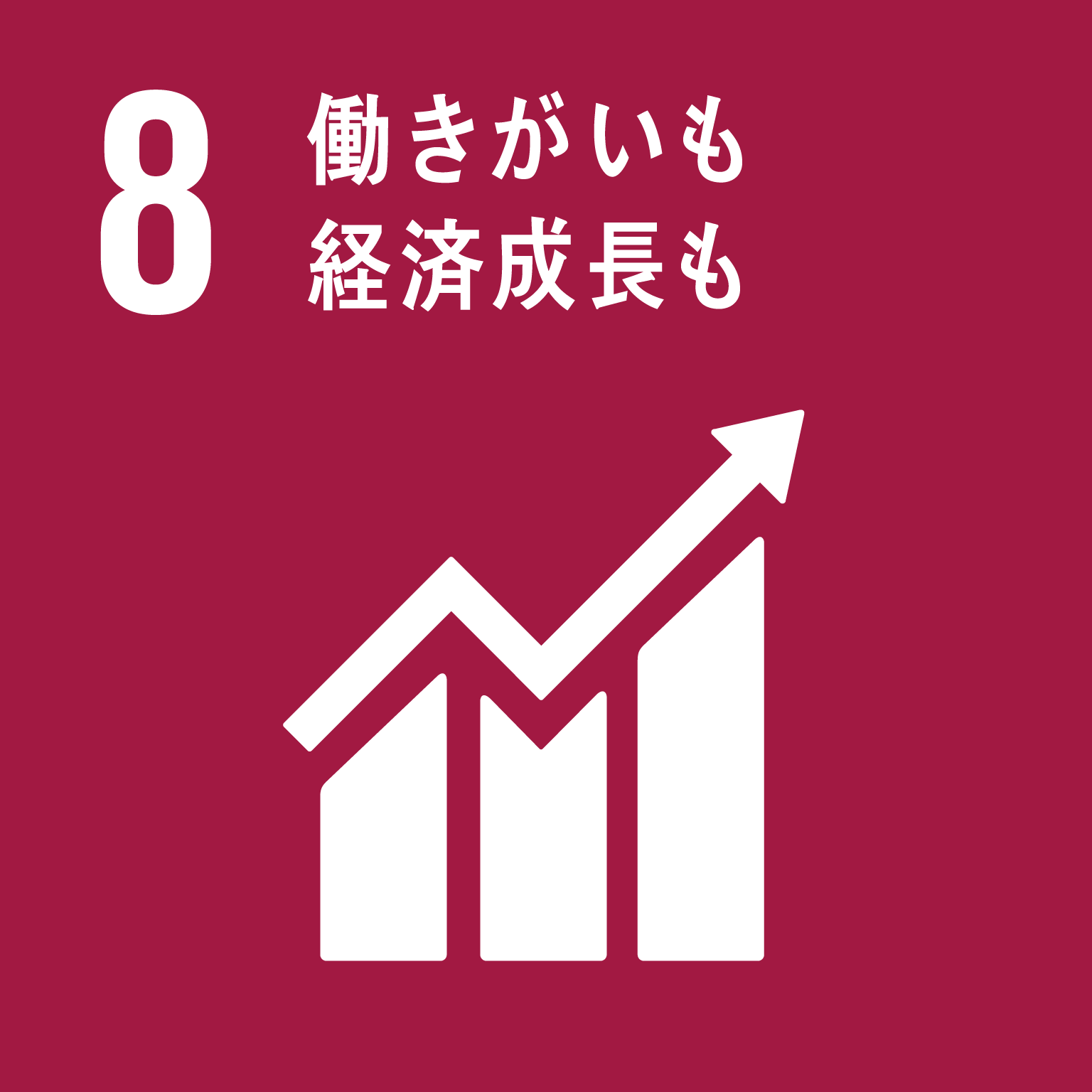 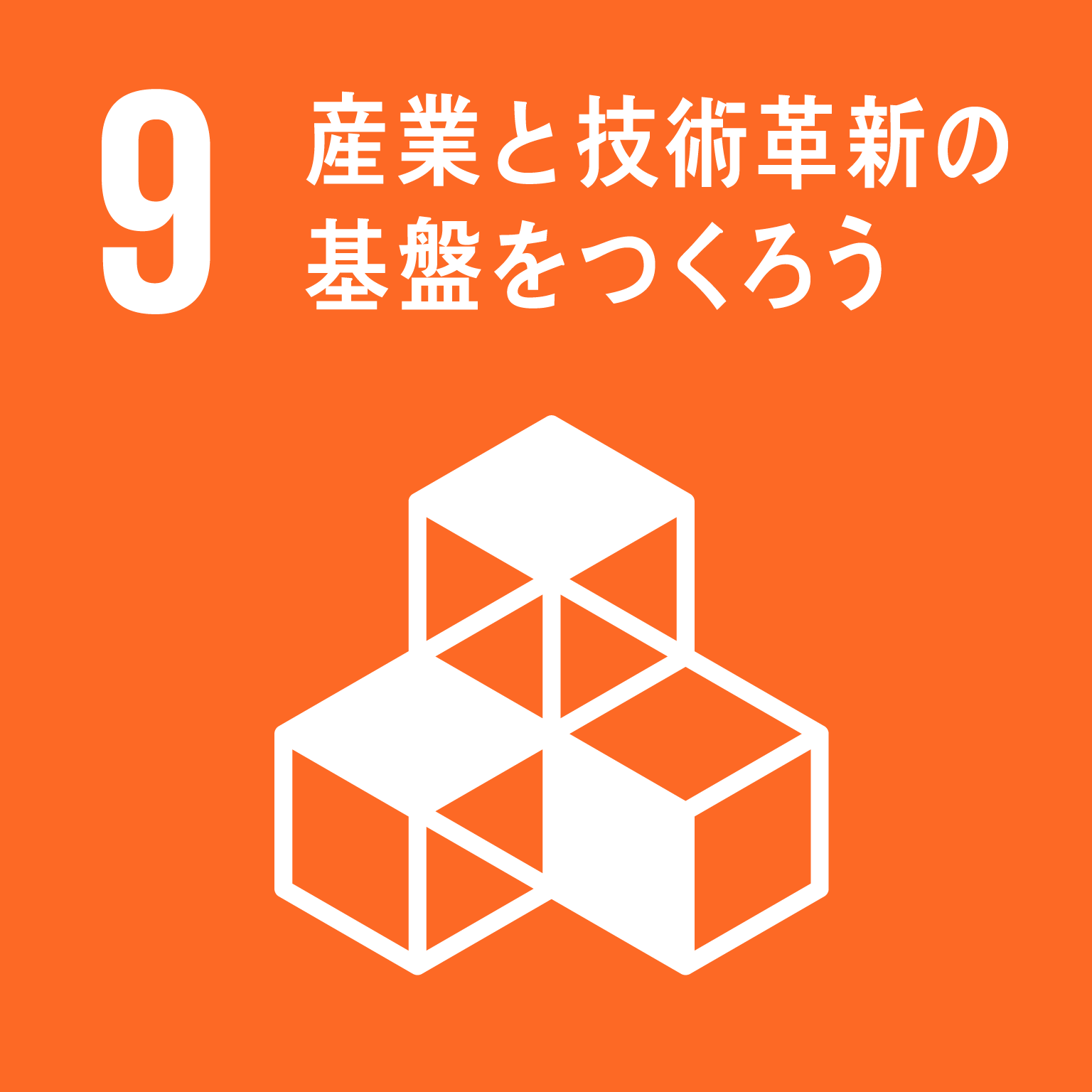 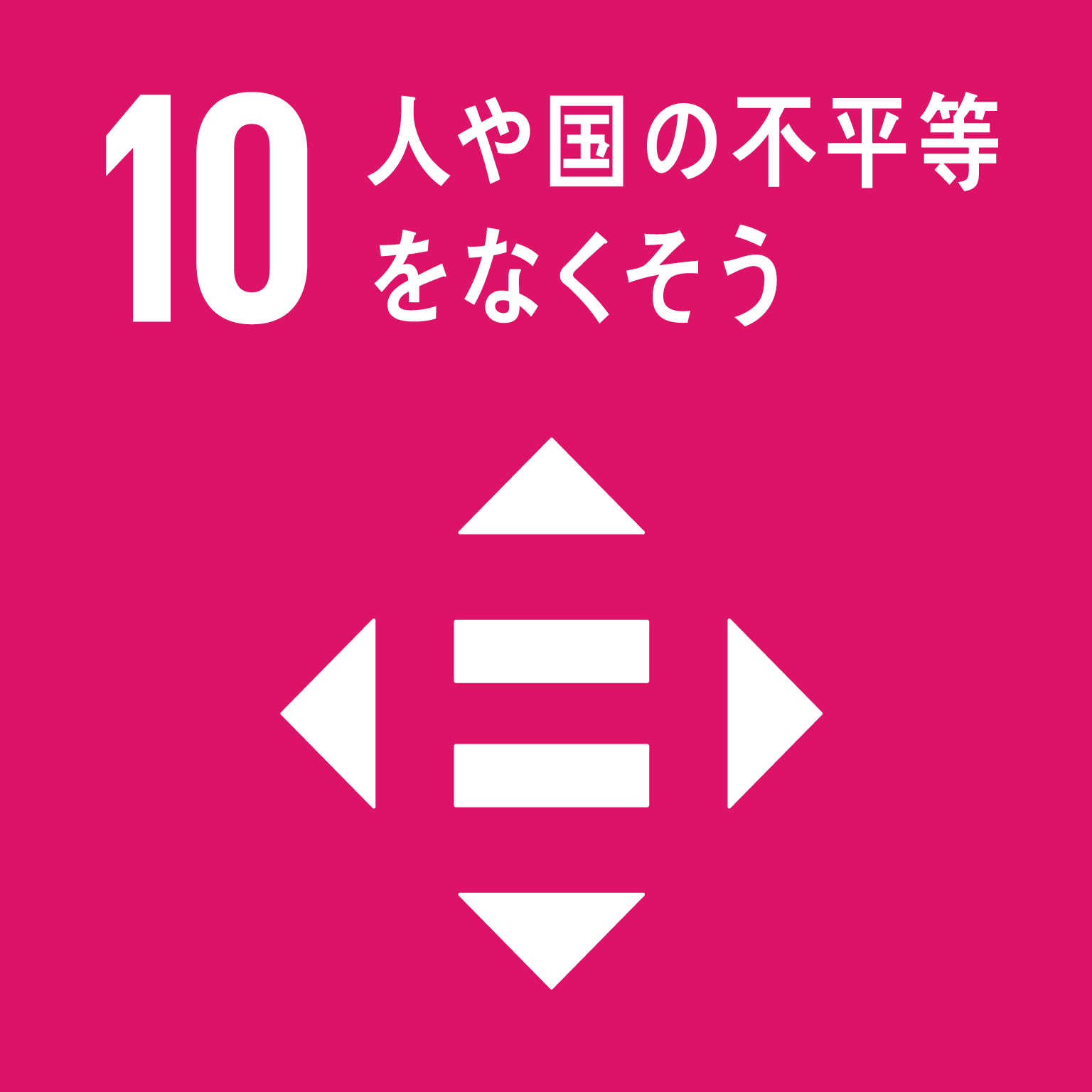 人権分野
マーク
人権分野
マーク
○○○○○○
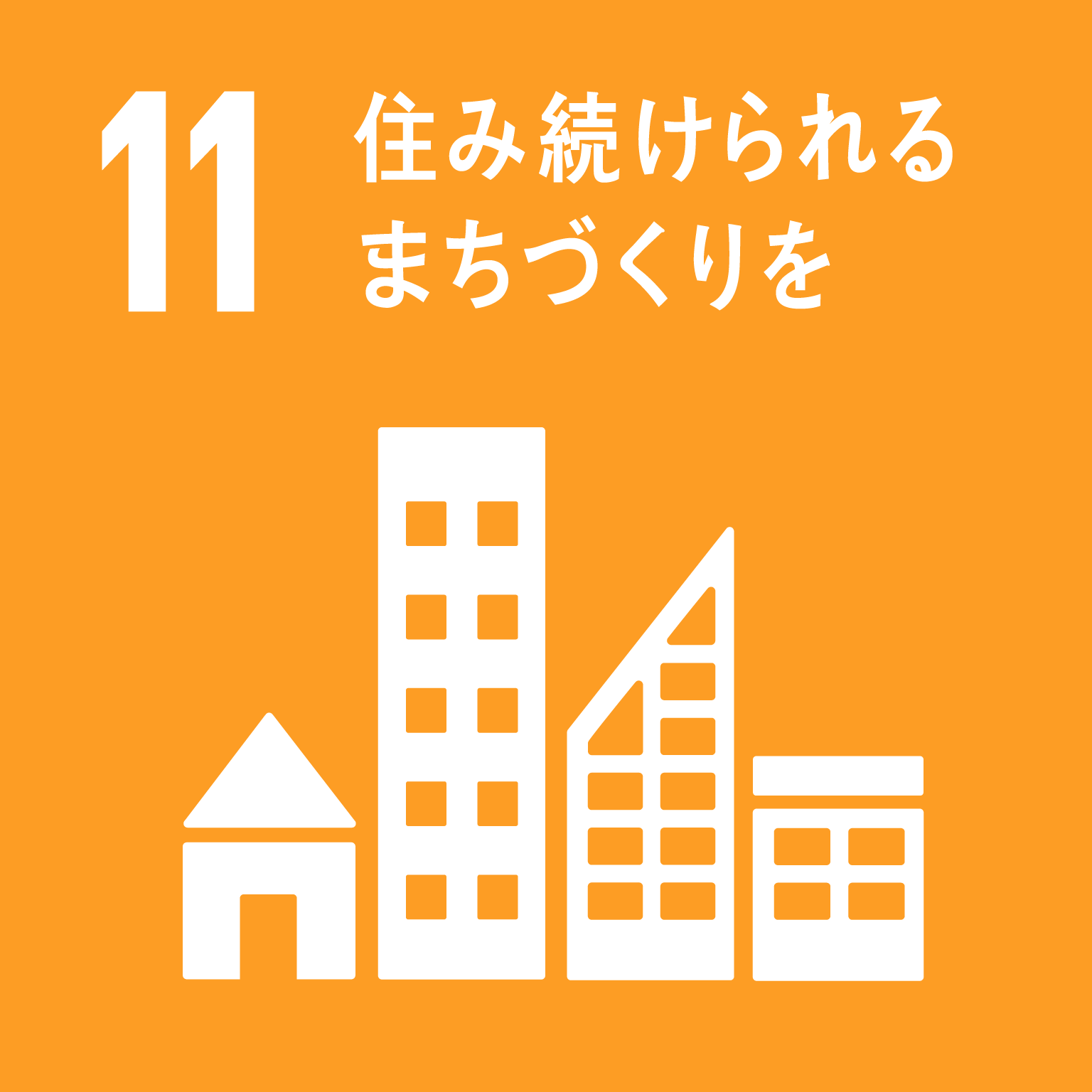 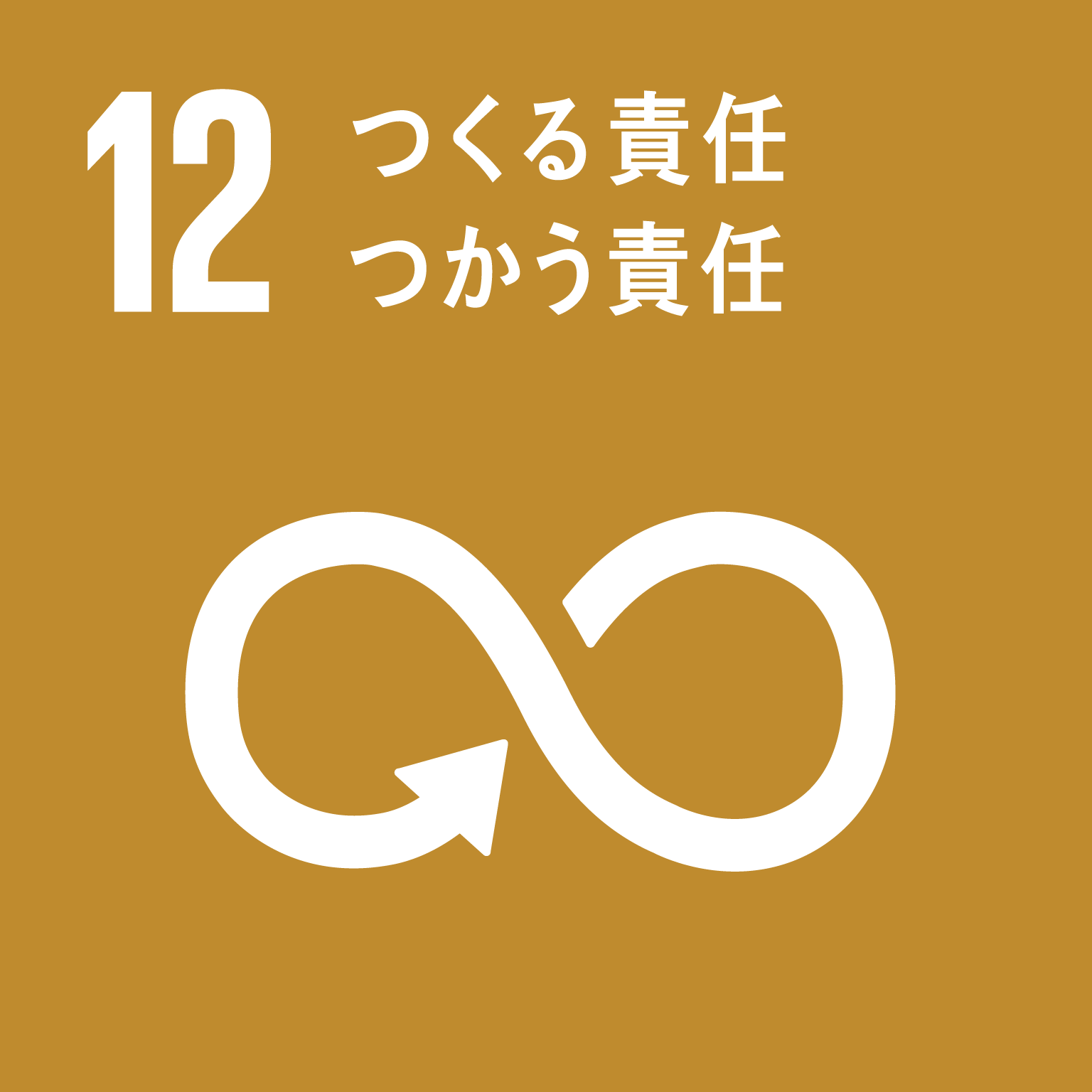 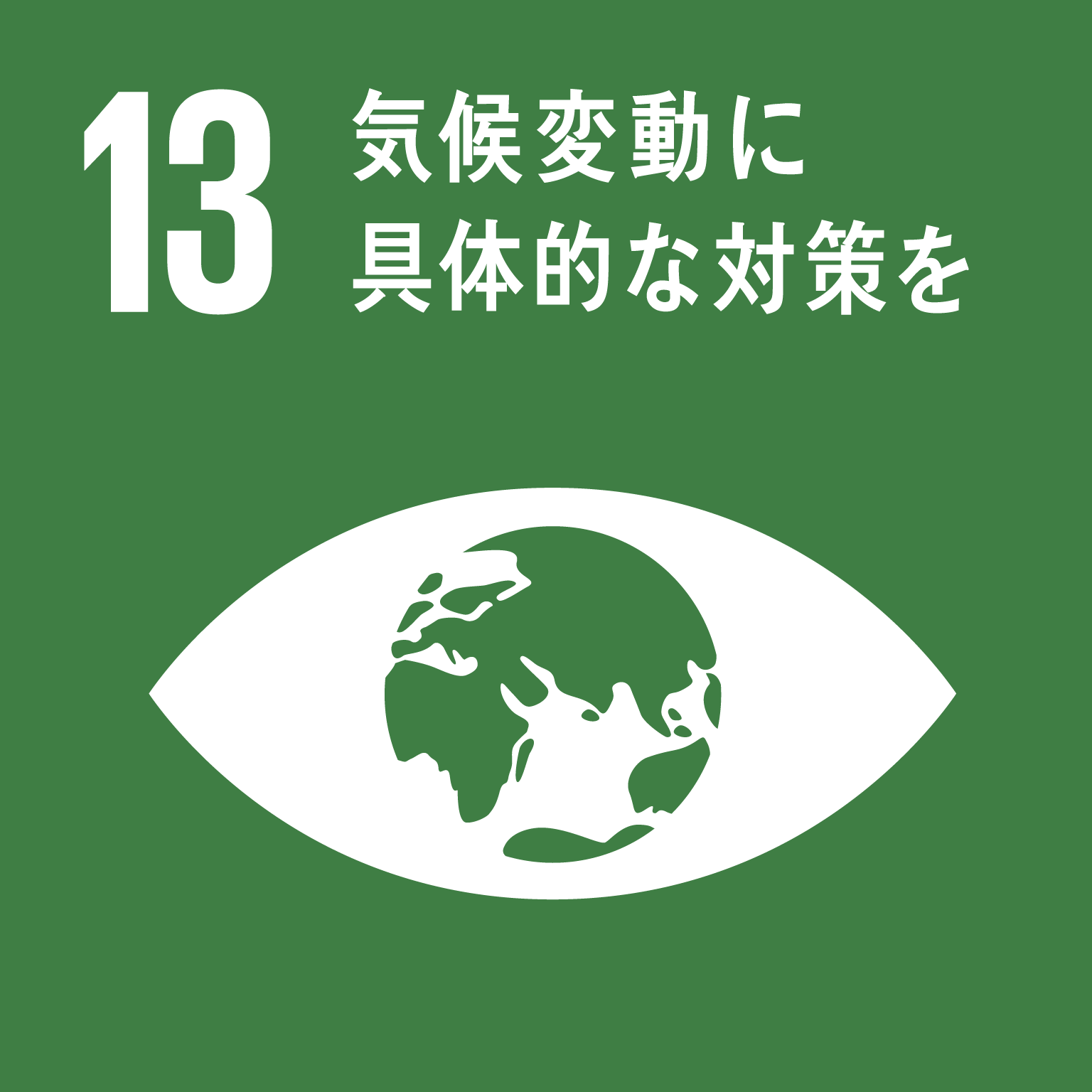 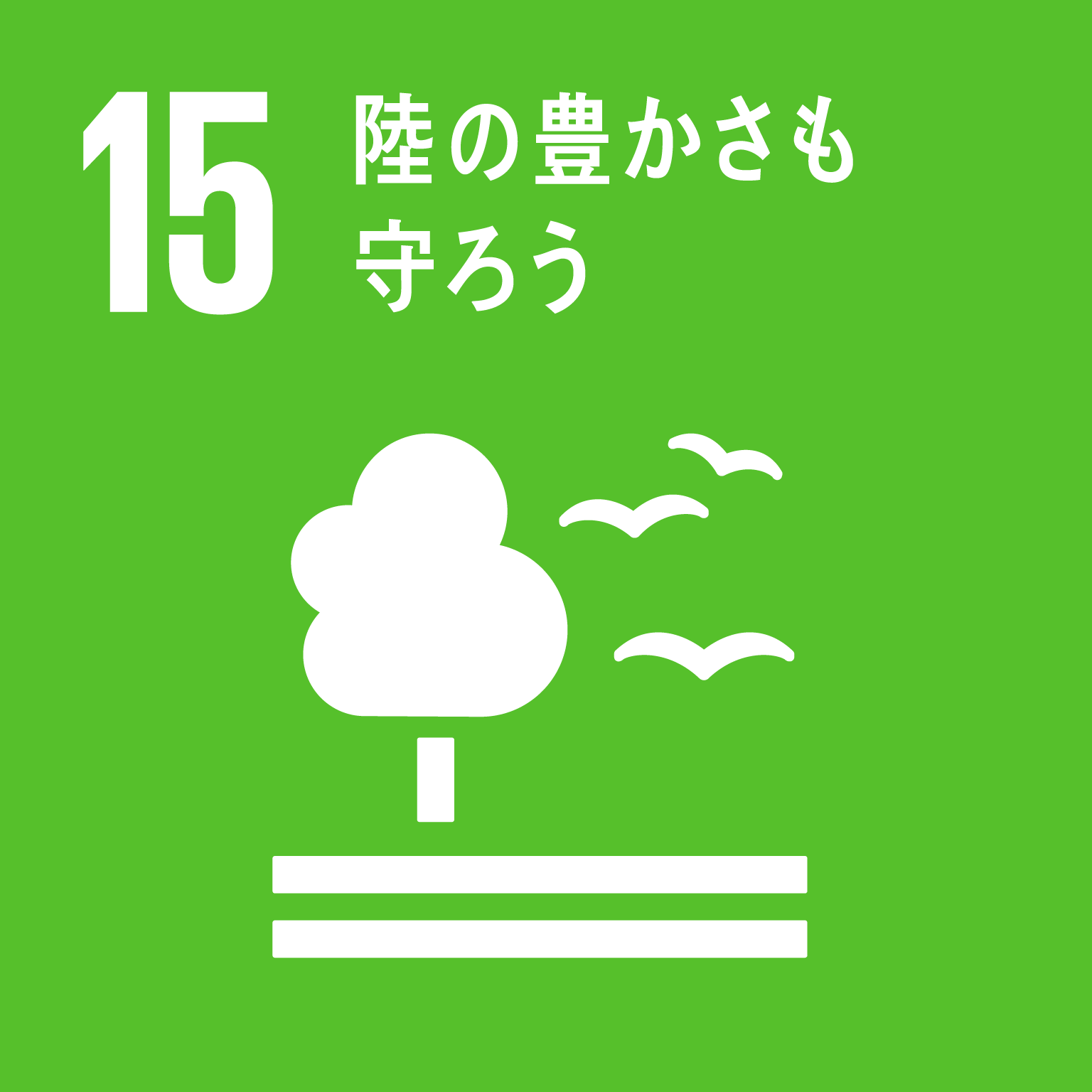 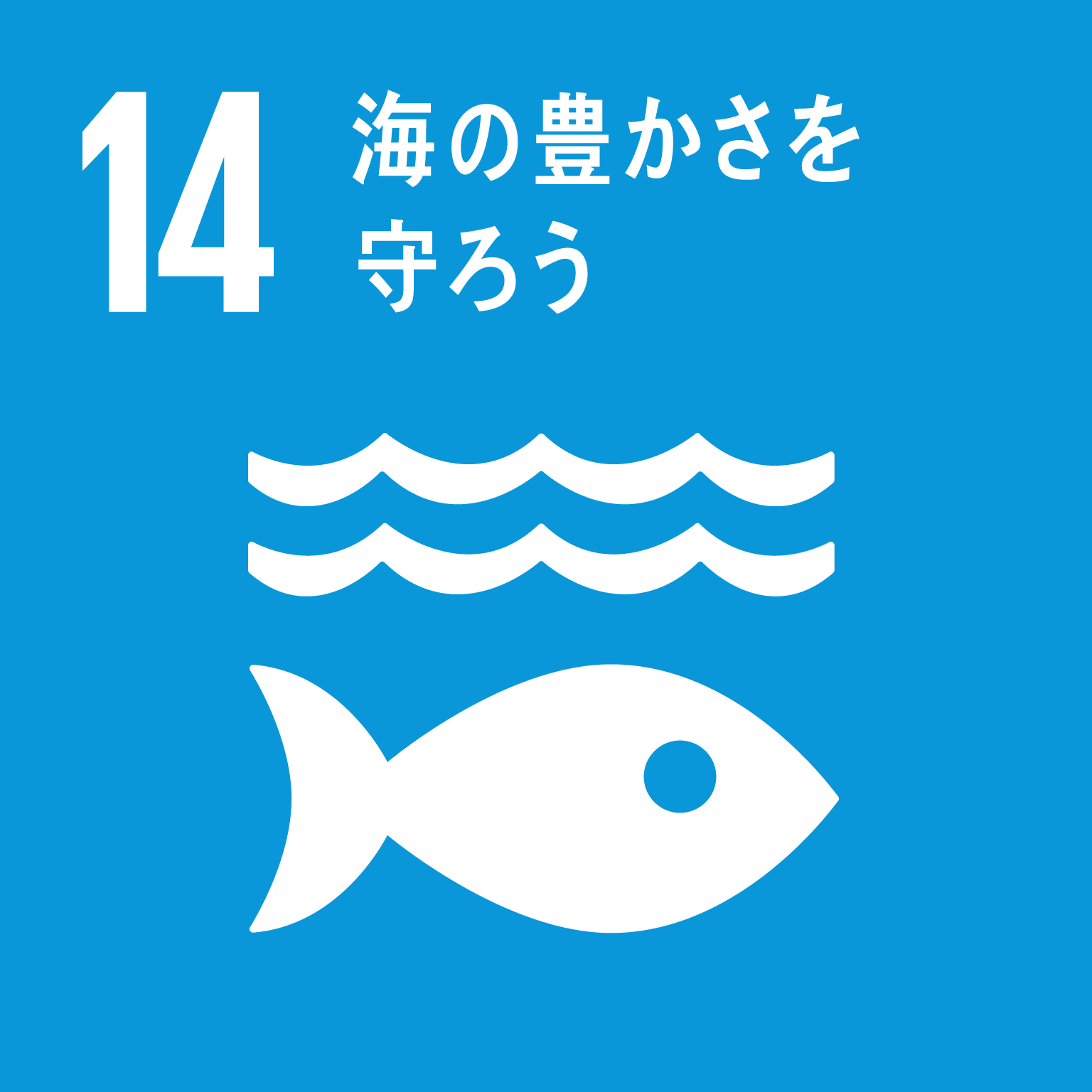 ○


○
写真等によるＰＲ
人権分野
マーク
ｲﾝﾀｰﾈｯﾄ
による
人権侵害
HIV･ﾊﾝｾﾝ病
等の
感染者等
性的
ﾏｲﾉﾘﾃｨ
犯罪
被害者等
犯罪を
した人等
障がいの
ある人
アイヌの
人たち
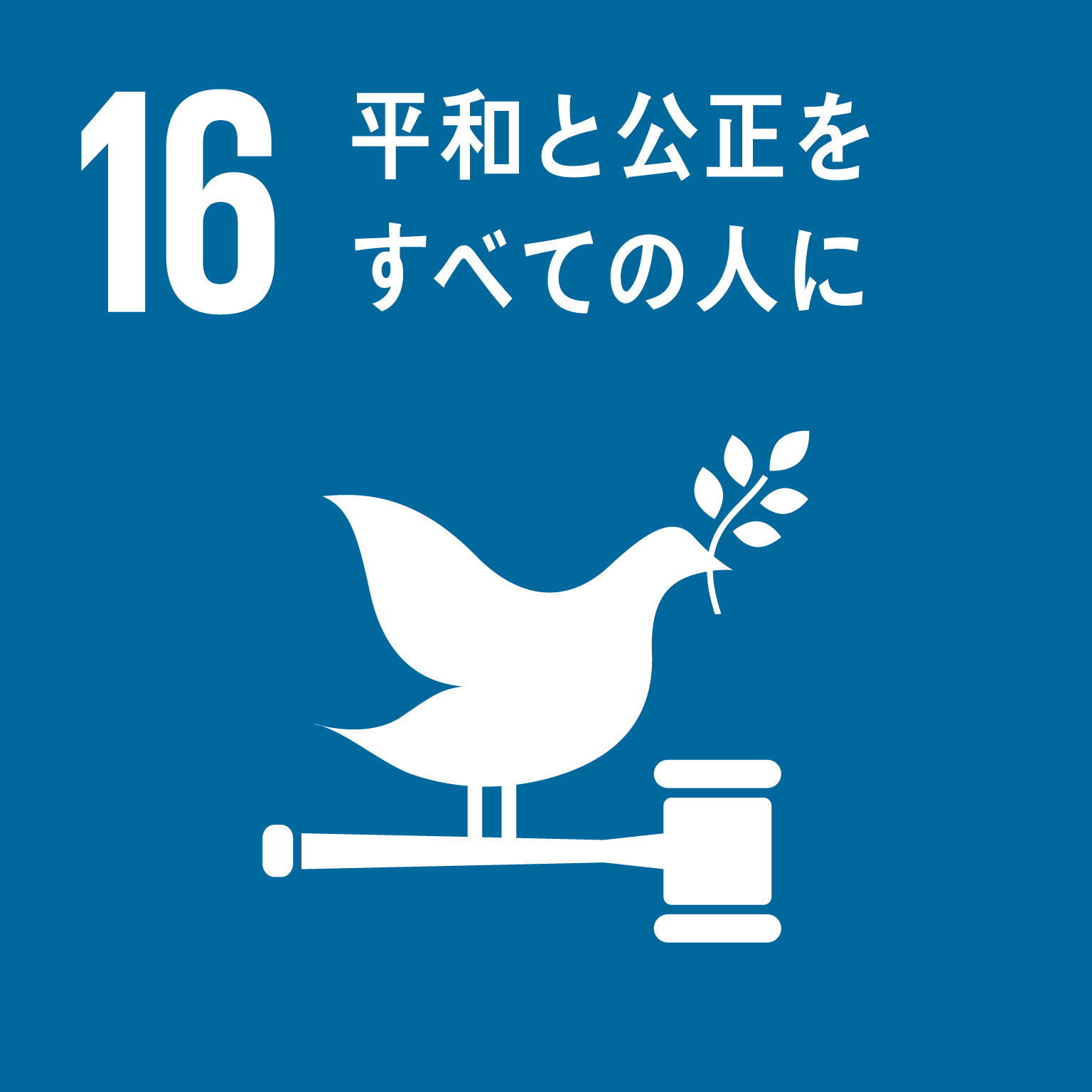 子ども
高齢者
女性
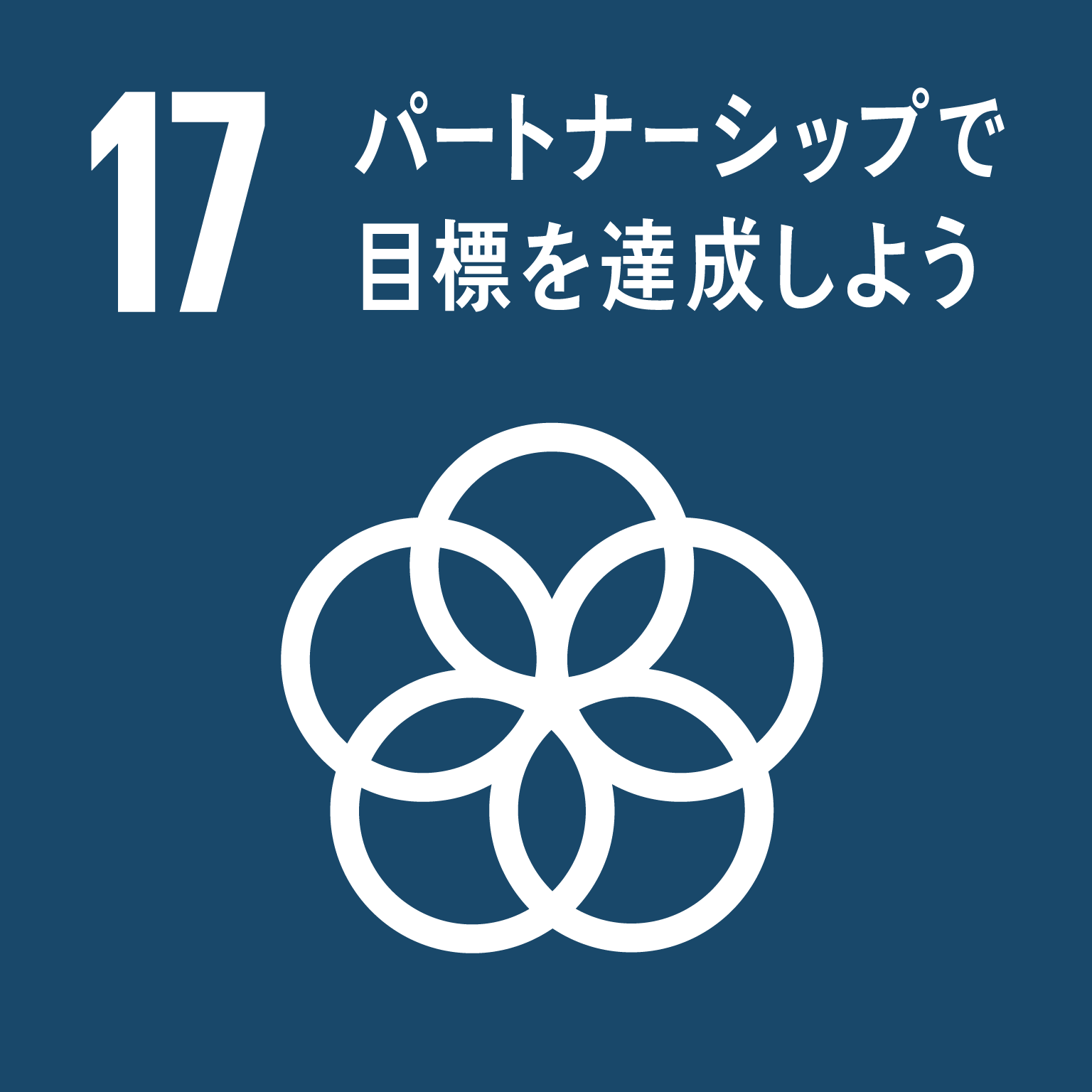 その他
外国人
関連した取組
■SDGsの取組と目指すゴール
■人権に関する他の制度などの認定状況
・○○○○・・・・・
・○○○○・・・・・
・○○○○認証(○○省, ○○○○年)
・○○○○認定(○○省, ○○○○年)
SDGsマーク
会社概要
○○○○○○○○○○○○○○ ・・・・
【企業ﾎｰﾑﾍﾟｰｼﾞURL】http://○○○○○○○○○